Литературное чтение
Тема: «Чебурашка» Э. Успенский

2 класс «Школа России»


презентацию составила 
учитель  первой 
квалификационной
 категории: Н.А. Кондратьева
Придумано кем–то просто и мудро,При встрече здороваться «Доброе утро!»И каждый становится добрым, доверчивым,И доброе утро длится до вечера.
« И в шутку и всерьёз»
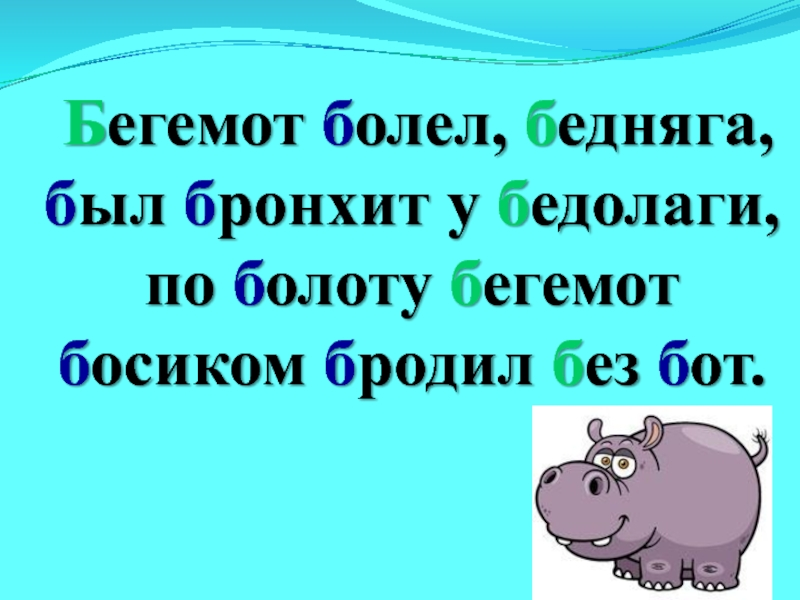 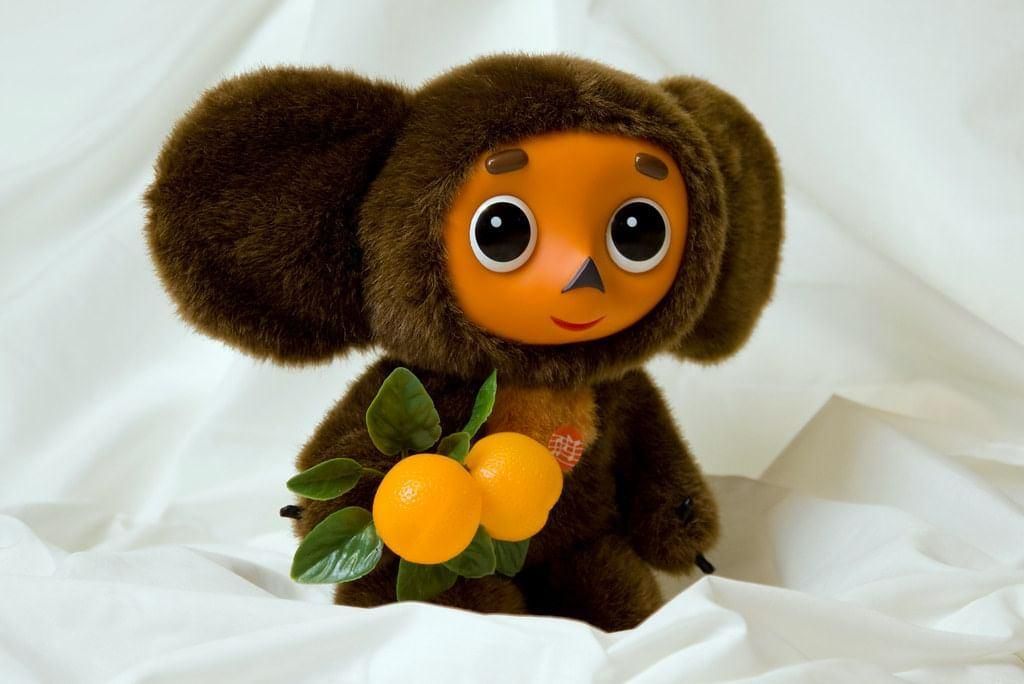 шшшЭДУшшшАРДшшшУСшшшПЕНшшшСКИЙшшш
Эдуард Успенский
Тема урока: Э.Успенский «Чебурашка»
Эдуард Николаевич Успенский
Многожанровый писатель.
Писал сказки, детективы,
фантастические повести, пьесы, стихи, сценарии мульт- и кинофильмов, радиопостановок, делал переводы, сочинял комиксы.
Успенский Эдуард Николаевич- поэт, детский прозаик, драматург, сценарист
Родился 22 декабря 1937 года в Егорьевске Московской области в семье служащих.
       Ещё в школе, учась в старших классах, был назначен вожатым к малышне. С тех пор прирос к этой малышне на всю жизнь. Всегда был заводилой, организатором, вожаком.
       Учился  в Московском   авиационном  институте, получил  профессию  инженера. Три года проработал в конструкторском бюро, затем ушёл в литературу.
      Известность писателю принесла повесть "Крокодил Гена и его друзья", которая была впервые опубликована в 1966 году. 
      Э. Н. Успенский  писал для популярной детской передачи "АБВГДейка", для телепередачи "Радионяня", на данный момент ведёт передачу "В нашу гавань заходили корабли".
Книги  Эдуарда  Успенского
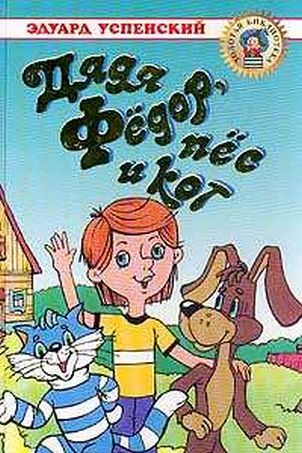 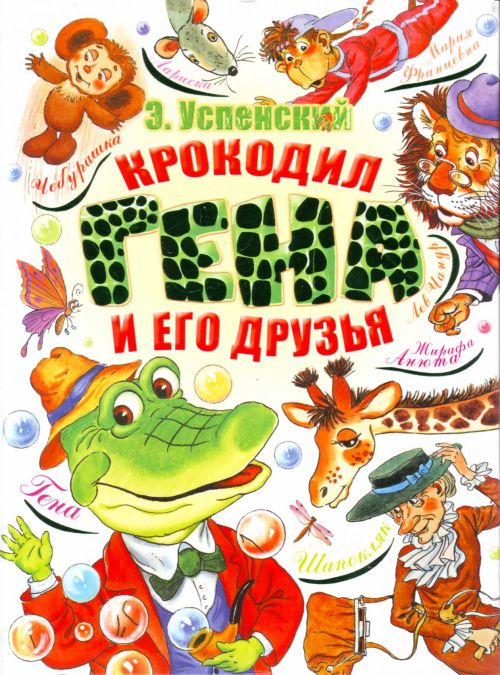 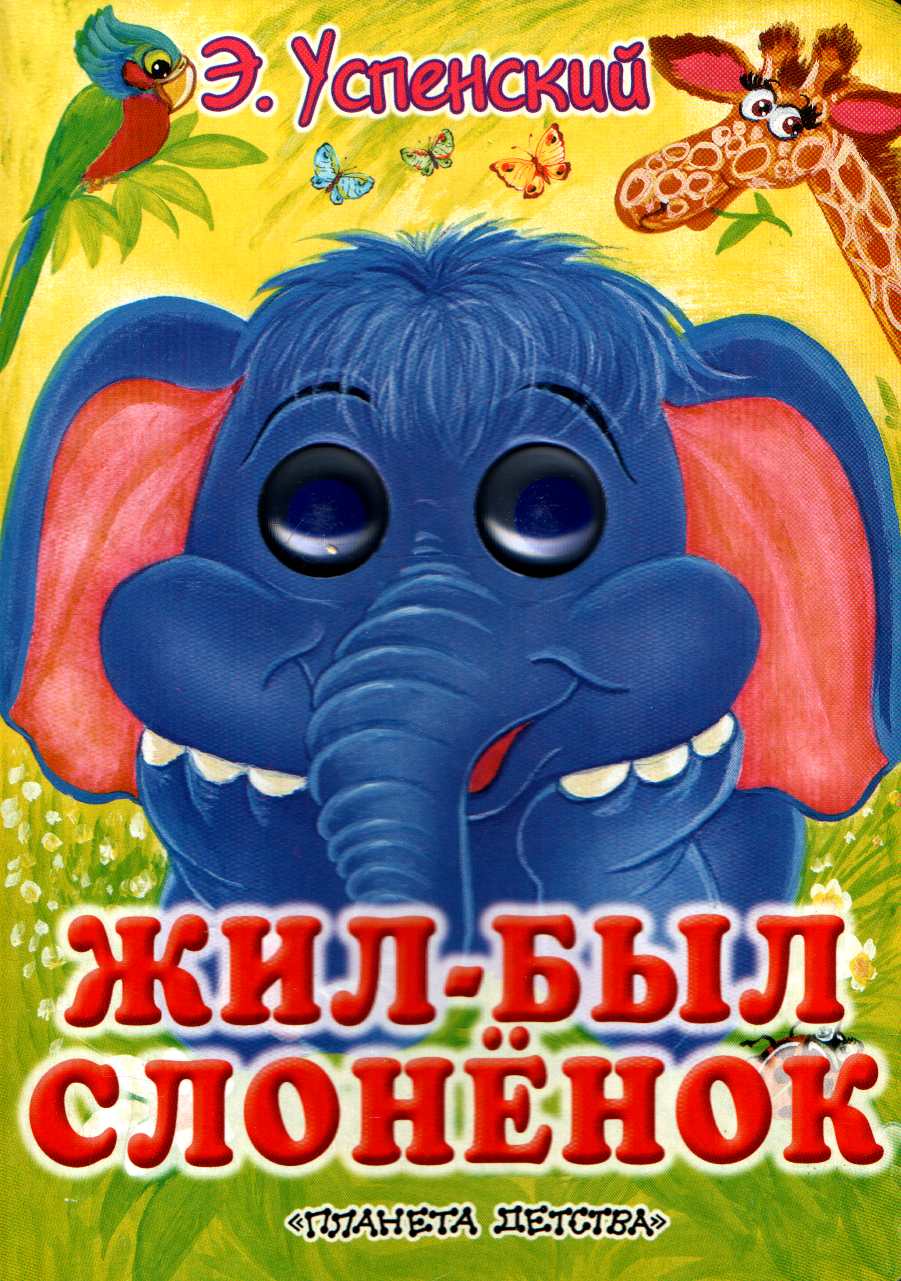 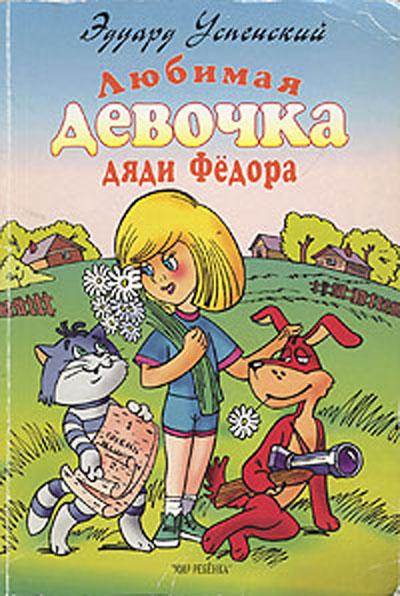 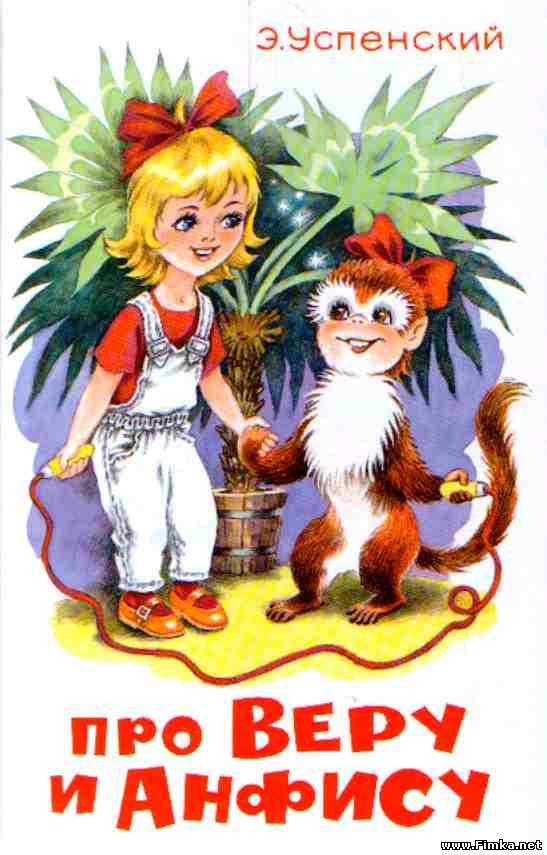 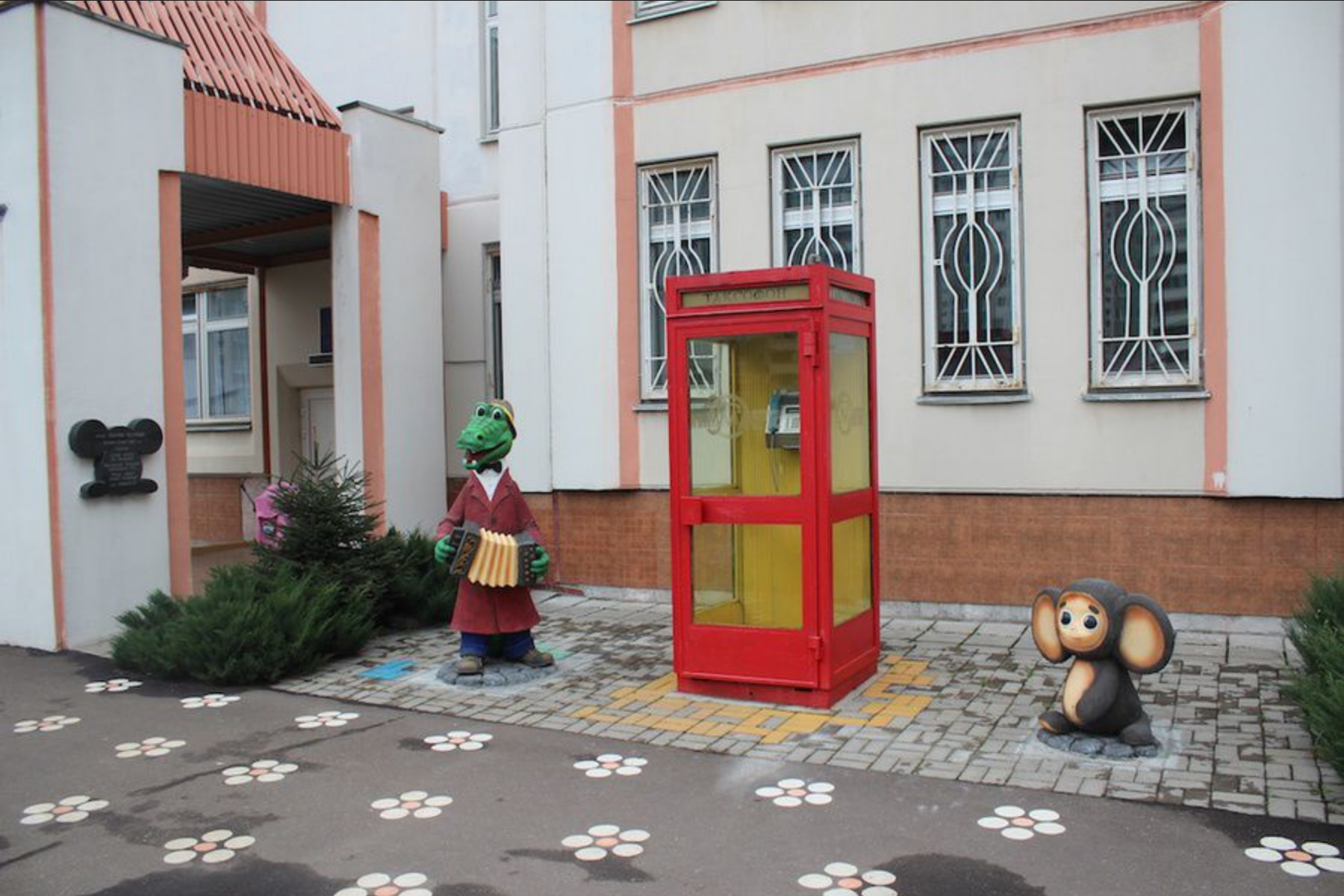 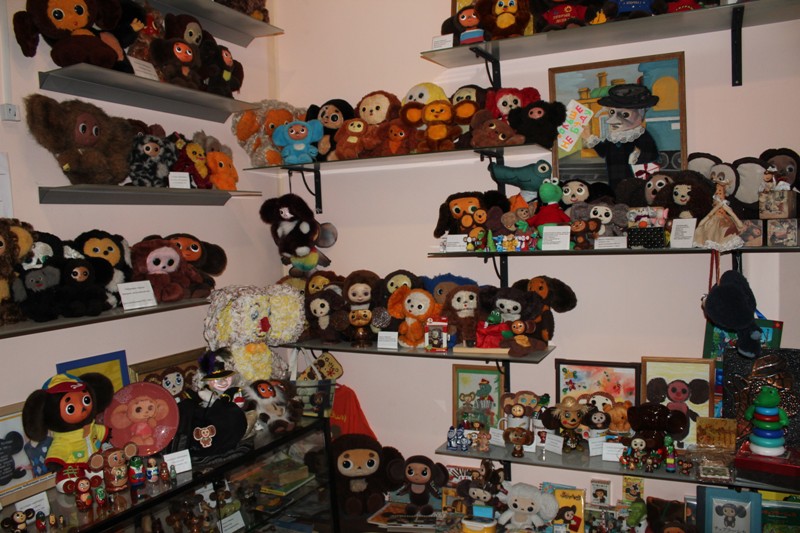 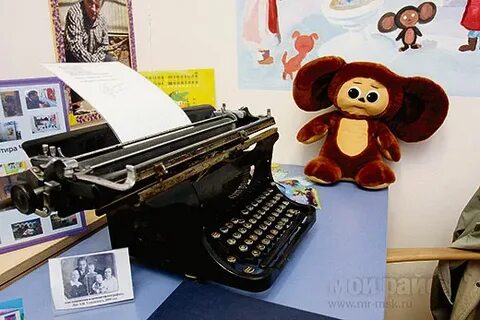 Словарь
Чебурахнуться – упасть или удариться с шумом 

Каюта – помещение на корабле.

Уценённые товары – товары , которые стоят меньше прежней стоимости.

Бракованная игрушка – игрушка с браком (царапина, трещина) изъян в игрушке.

Телефонная будка – будка с телефоном-автоматом.
Читайте по слогам, затем – целым словом
тро-пи-чес-ком   тропическом

гип–по-по-там     гиппопотам

от–пра-вил–ся       отправился
а–пель-си-на-ми апельсинами

пе-ре–дви–гать–ся передвигаться 

соб–ствен-но–го  собственного
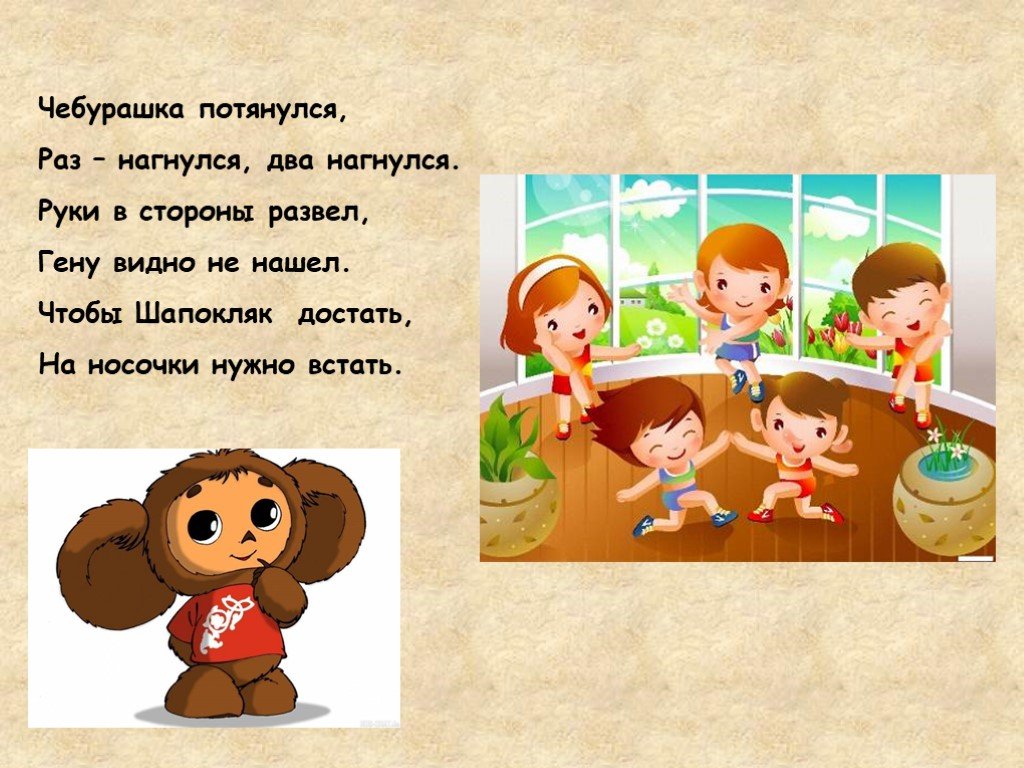 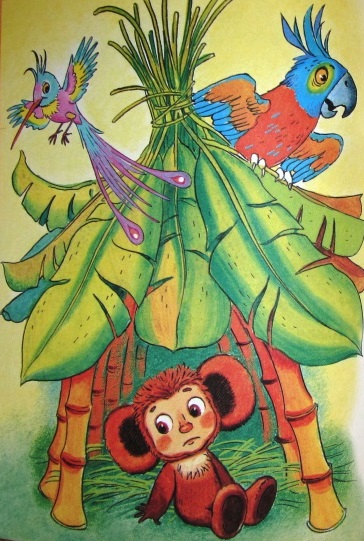 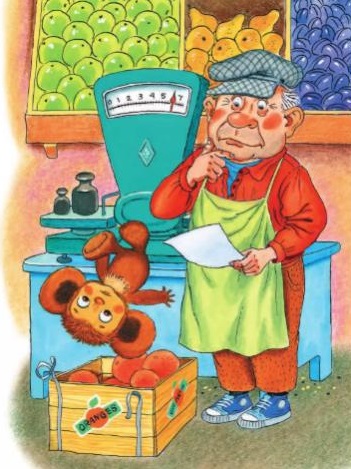 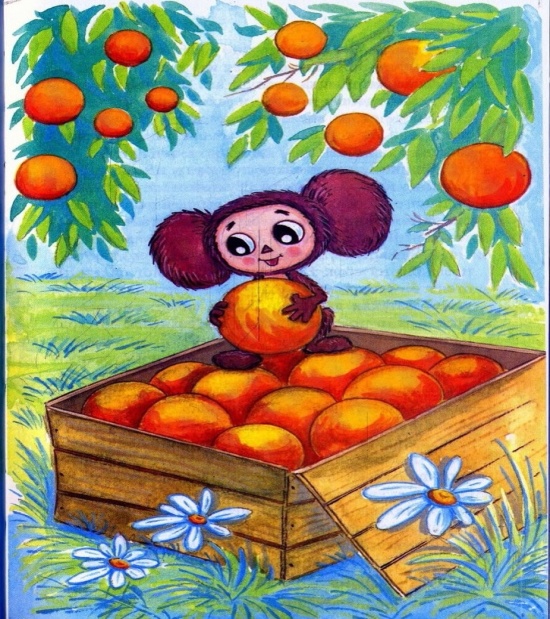 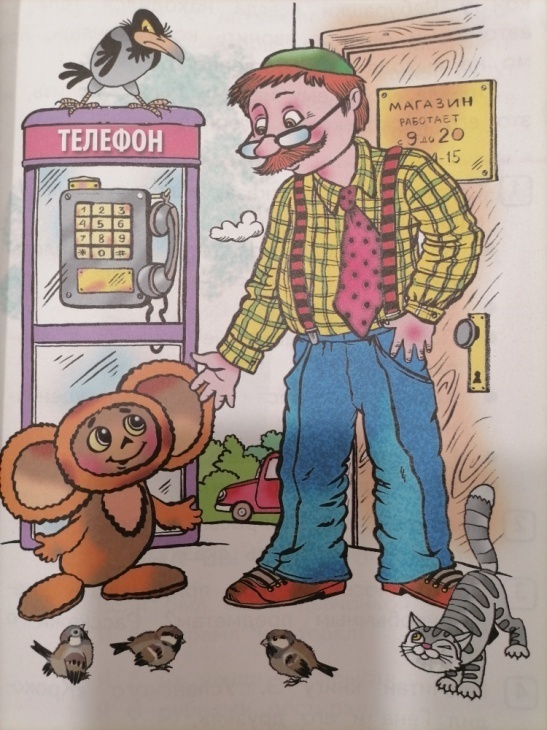 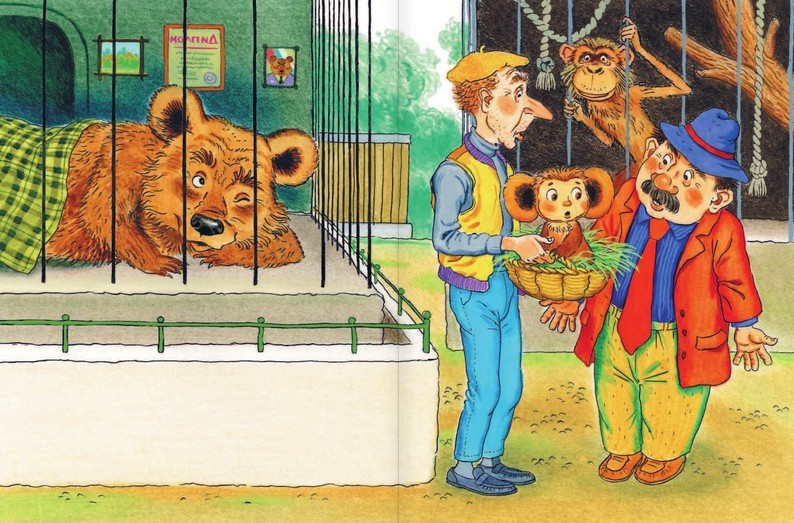 добрый                                           злой
мягкий                                          грустный
застенчивый                               смешной
робкий                                       неприятный
заботливый                                 ленивый
скучный                                    бессердечный
задиристый                                 трусливый
жадный
добрый        мягкийзастенчивый   смешнойзаботливый
В густом тропическом _лесу_ жил да был очень забавный зверёк. Звали его _Чебурашка_. Вернее, сначала его никак не звали, пока он жил в своём тропическом лесу. А назвали его Чебурашкой потом, когда он из леса уехал и встретился с _людьми_. Ведь это же люди дают зверям имена.
Дополни пословицы:
Не имей 100 рублей, а имей 100 друзей.

Нет друга - ищи, а нашел – береги.

Хочешь дружить – сам будь другом.

Доброе братство -лучше богатства.
Домашнее задание
Общее задание - читать стр. 35-40, БР. стр. 39-44

Сиреневый цветок – нарисовать иллюстрацию к отрывку

Желтый цветок – пересказать самый интересный отрывок.
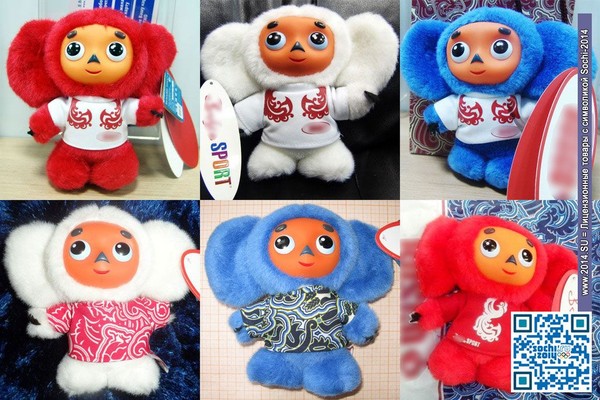 До  новых  встреч!
https://www.youtube.com/watch?v=KCjqlQPVI5g&ab_channel=%D0%9C%D1%83%D0%BB%D1%8C%D1%82%D1%84%D0%B8%D0%BB%D1%8C%D0%BC%D1%8B%D0%B4%D0%BB%D1%8F%D0%B4%D0%B5%D1%82%D0%B5%D0%B9